All means ALL- Suicide Prevention in a Rural School District
Anne Carloss, Director of Student Services
Hood River County School District 
Belinda Ballah, Director of Prevention 
Hood River County Prevention Department
Erin Rust, Mental Health Specialist 
Hood River County School District
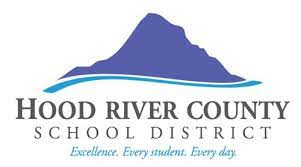 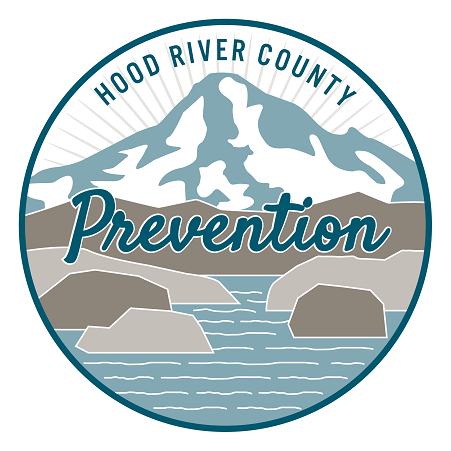 [Speaker Notes: Anne]
Warm Welcome
Snowball activity
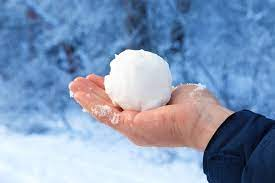 [Speaker Notes: Erin]
Objectives
The importance of suicide prevention in schools and communities.
The importance of school and community wide buy-in.
Overcoming barriers to implementation.
[Speaker Notes: Belinda in the snowball activity we saw that many people have been effected by suicide in some way and therefore our objectives are to highlight how schools and the community can work together to promote suicide prevention.  We will also want to call out some of the barriers that we had to overcome.  
Our goal has been to insure that all school district staff (from maintenance to cooks to bus drivers to teachers and administrators), students, parents and community members have the opportunity to take a QPR training.]
Second leading cause of death for people ages 10-34
1.4 Million suicide attempts each year
Suicide rates are rising: an increase of 30% between 2000-2016 and a 56% increase for ages 10-24
Oregon’s suicide rate is 33% higher than the national average
Death by suicide in 2016 - 44,965
Death by homicide in 2016 - 19,362
Since 1999 about 169 people have died in school shootings 
Between 1999-2020 about 838,850 people have died by suicide
THE WHY?
It’s important and PREVENTABLE!
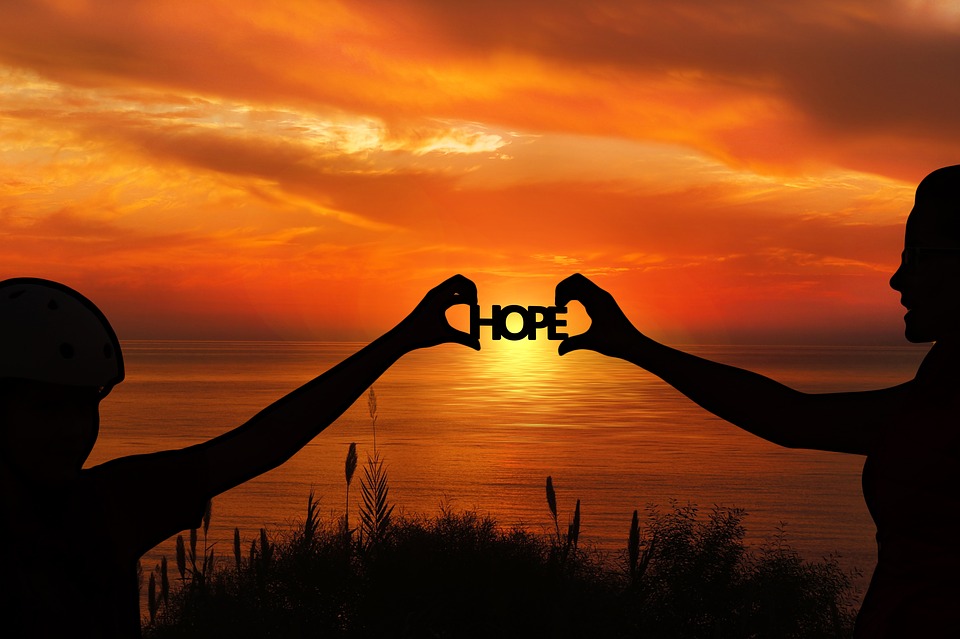 [Speaker Notes: Anne.  Making it a requirement, Intro Rich]
Rich Polkinghorn, Superintendent of HRCSD
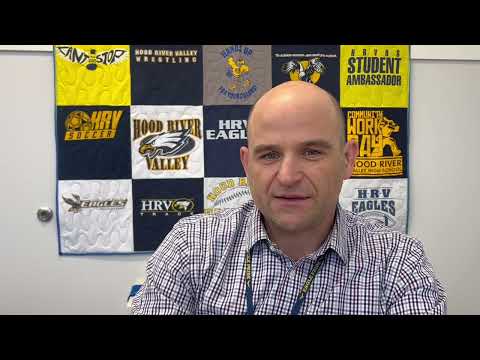 https://youtu.be/o6F8917369Q
[Speaker Notes: Anne]
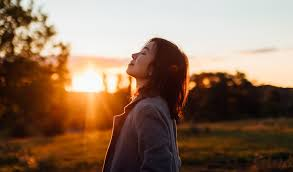 Good News
School culture can help increase protective factors for students by:
Positive School Experience (PBIS/Trauma Informed Care/Restorative Practices)
Providing an evidenced-based suicide awareness training for students, staff and parents 
Schools as Communities 
Providing an equitable and safe place for all students - especially for LGBTQ+ and disenfranchised students
Destigmatizing Mental Illness and providing adequate mental health services for underserved populations
[Speaker Notes: Anne Good stuff talk about our journey]
QPR
QQuestion
 PPersuade
 RRefer
Recognize the warning signs of suicide
Know how to offer hope
Know how to get help and save a life
[Speaker Notes: Erin - the training that was most realistic for our district to complete 
Importance of two instructors]
What does QPR mean?
QPR stands for Question, Persuade, and Refer — the 3 simple steps anyone can learn to help save a life from suicide.
Just as people trained in CPR and the Heimlich Maneuver help save thousands of lives each year, people trained in QPR learn how to recognize the warning signs of a suicide crisis and how to question, persuade, and refer someone to help. Each year thousands of Americans, like you, are saying "Yes" to saving the life of a friend, colleague, sibling, or neighbor.
https://qprinstitute.com/
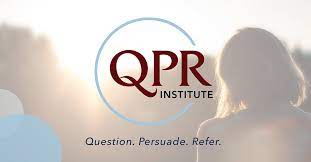 [Speaker Notes: Erin]
Staff & Student who Participated in QPR Training
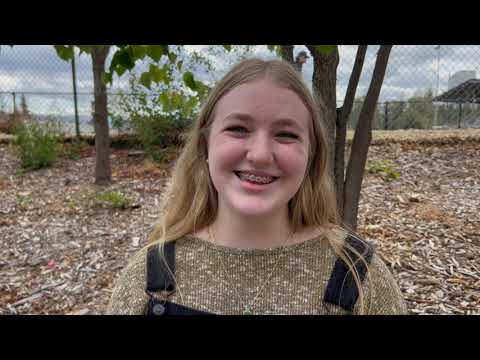 https://youtu.be/cQFhs1Dhw2k
[Speaker Notes: Erin]
Trained approximately 500 HRCSD staff
Administration
Transportation 
Maintenance and Facilities 
Nutrition Services 
Instructional Assistants 
Teachers
Librarians 
Substitutes (optional)
Started training HRVHS students 
One training last year
Two trainings scheduled for this year 
Goals:
Train new staff to the district 
Recruit bilingual instructors 
Offer QPR in Spanish
Provide more trainings to students and community members
What trainings have we done

District goals
[Speaker Notes: Erin]
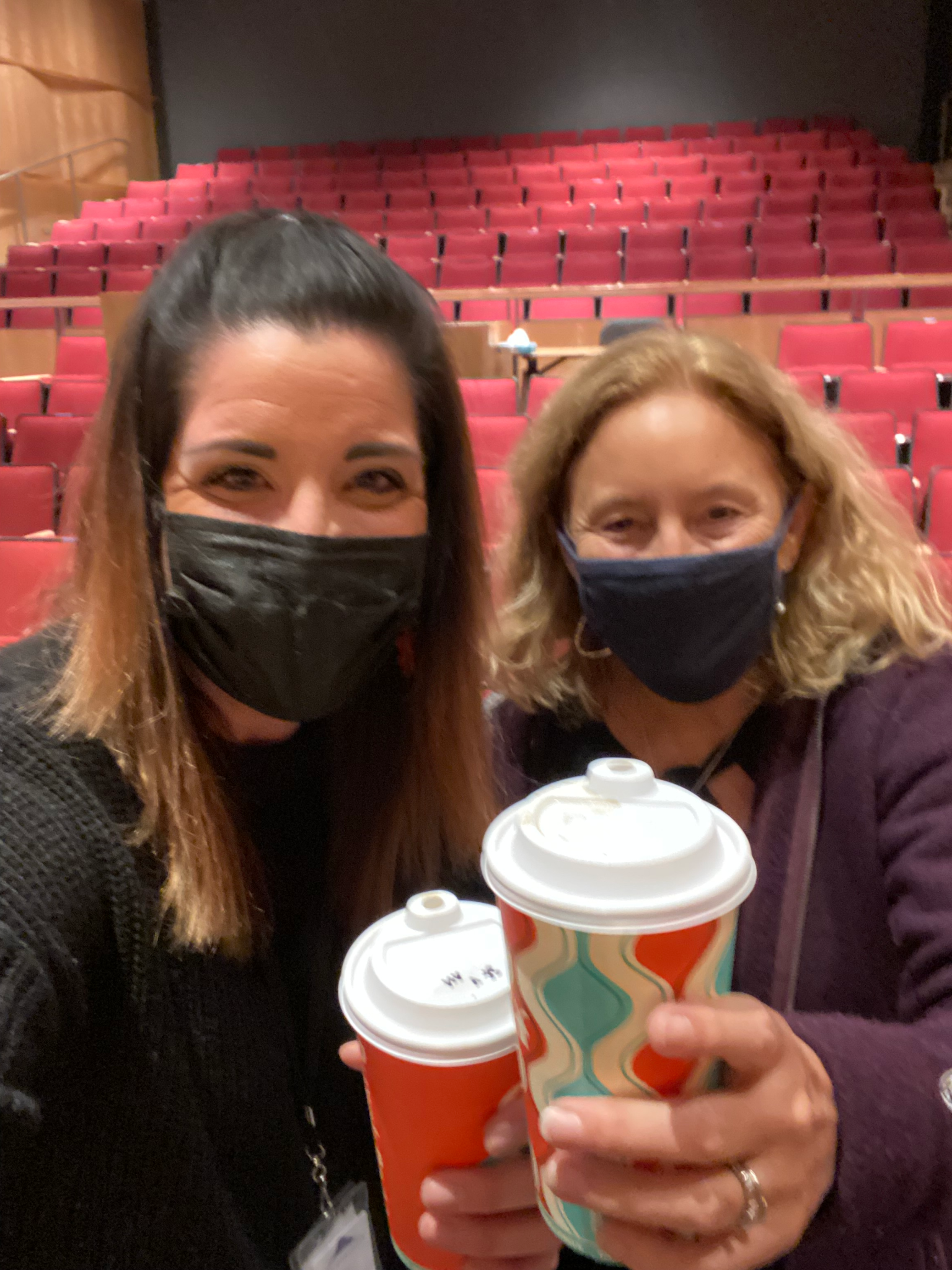 Barriers/ Obstacles
Covid
Staff resistance  
Staff feeling like plates were already full
Offered to community but had low participation
[Speaker Notes: Resistance from counselors
Gatekeeper -know what everyone else is learning
Common language 
Stand firm 
Parents feeling overwhelmed (wanted to take the training but couldnt make it work)
Compensating for time]
American Rescue Plan Act of 2021 (ARPA) funds
QPR trainings for community members and parent groups  
Adult and Youth MHFA trainings
Community Involvement
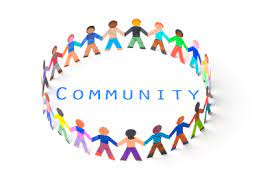 [Speaker Notes: Belinda:   We were awarded ARPA funding from our county which allows us to do more of this work at the community level. 
Huge collaboration between prevention department and school district, along with the community college. School and  cgcc trainings for staff, looking to train students in various classes other local organizations such as fire districts
We are offering trainings for parent groups and community members in hopes that we all will have a common language when discussing suicide prevention. For example, QPR changes the language from saying “committed suicide” to “died by suicide” to help destigmatize mental health illnesses. 
Going forward we will be offering MHFA trainings. These trainings go into more detail on different types of mental health illnesses and how to recognize them than QPR does.]
Survivors of Suicide Loss Support Group
Those that have lost someone to suicide are at greater risk of suicide.

So how can we  help?
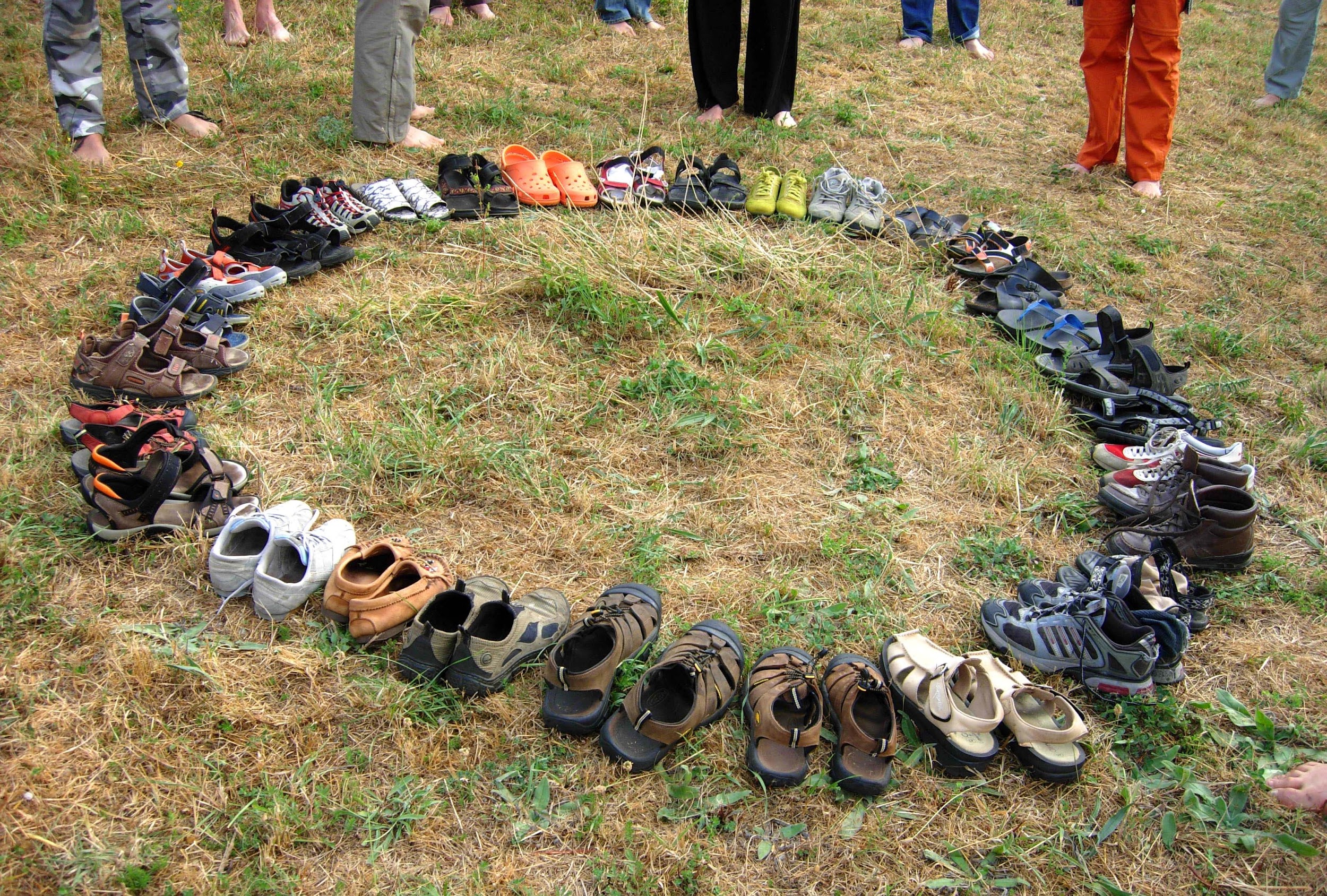 [Speaker Notes: Suicide risk is greater in survivors of suicide loss.We know that when a parent dies by suicide their child is 4x more likely to die by suicide. In 2019, we,  the HRC Prevention Dept.  held our annual international survivors of suicide loss support day.  This is always held the Saturday prior to Thanksgiving.  This event is an opportunity for survivors of suicide loss to come together to find connection, understanding, and hope through their shared experience. Approximately a dozen people gathered and at the end of the event decided that we wanted more. Our Survivors of Suicide Loss Support group came out of this.]
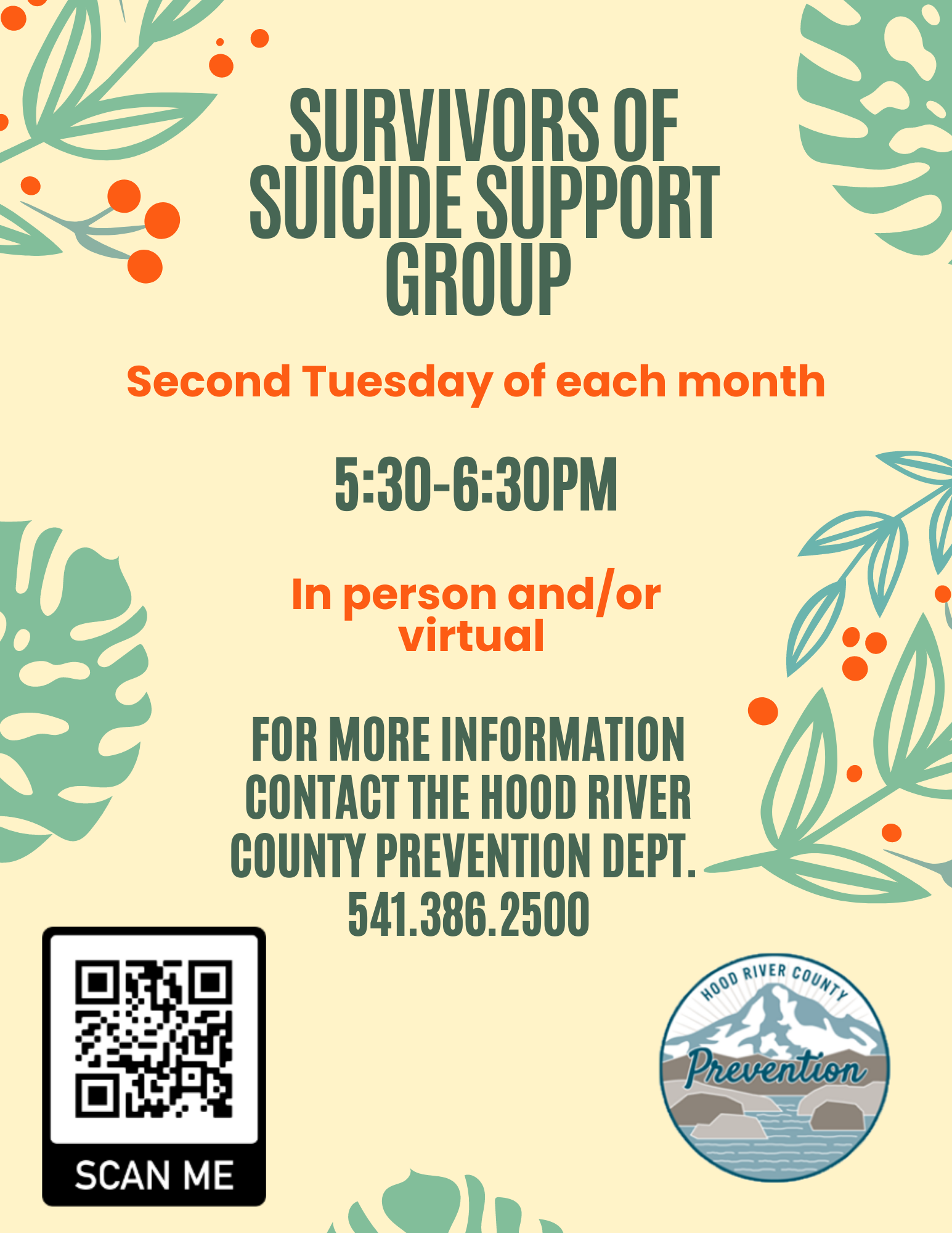 The Gorge Survivors of Suicide Loss Support Group
[Speaker Notes: Belinda: 
Our principles are to aim for better coping skills, strength in shared experiences, reject stigma, don’t judge, forgive ourselves and reject quilt, embrace humor, expect a better future in a realistic way, never give up hope. 
Check in
Discussion 
Optimistic closing such as “what are you looking forward to in the next month?”]
Leah, Survivors of Suicide Loss Support Group Member
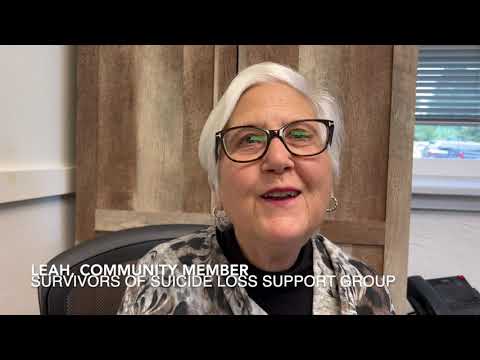 https://youtu.be/uIS-6HaM7WM
[Speaker Notes: Direct link to video: https://youtu.be/8Z2odJG0KOg]
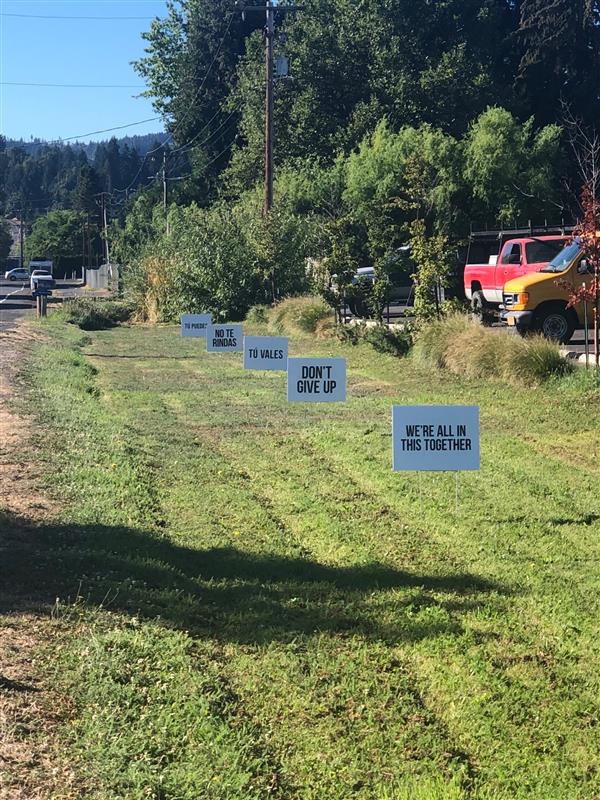 Signs 
   of 
Hope
[Speaker Notes: For Suicide Prevention Week we put up 50 signs throughout the county in strategic places such as schools, intersections, Walmart, the Port etc. Also submitted article to the regional newspaper. 
Have handed out smaller cards with similar messaging at community events along with our flyers.  
We will put these up again in November to promote the International Survivors of Suicide Loss Support day, November 19th 
All of these things are to continue to promote suicide prevention awareness and to help destigmize mental health illnesses.]
Questions?
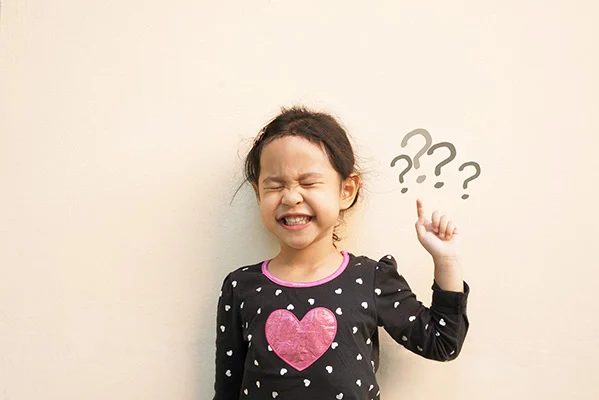